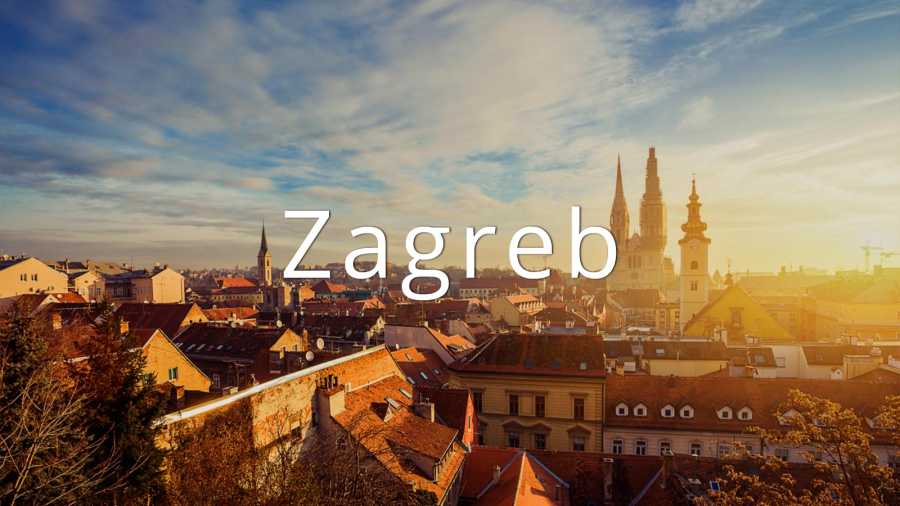 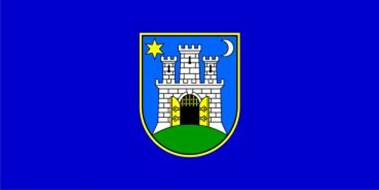 Glavni grad RH
ujedno i županija
nalazi se u nizinskoj Hrvatskoj
 POVRŠINA:641 km2
 STANOVNIŠTVO: 790.017 stanovnika(2011.g.)
 GUSTOĆA NASELJENOSTI:1232 stan./km2
GRADONAČELNIK:MILAN BANDIĆ(trenutni)
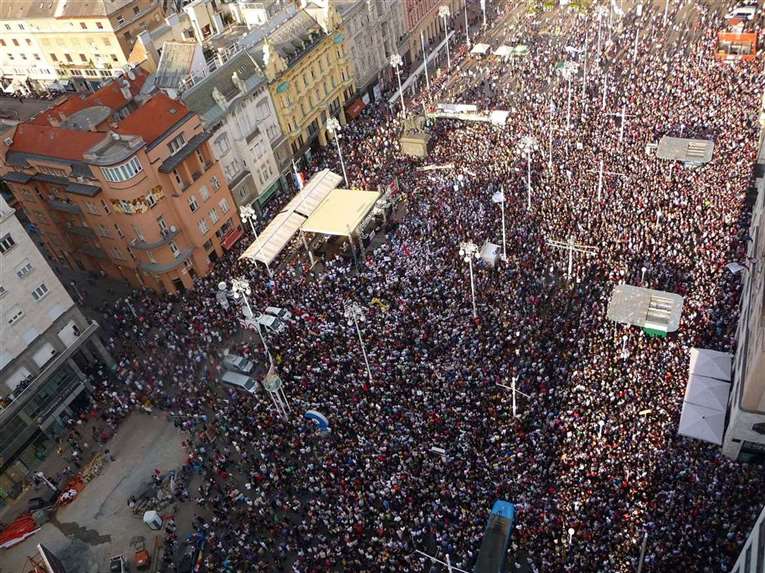 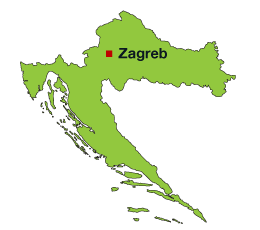 SASTOJI SE OD:
 - 17 gradskih četvrti
 -  70 naselja-Adamovec, Belovar, Kašina,Markovo polje,Šimunčevec, Vurnovec…
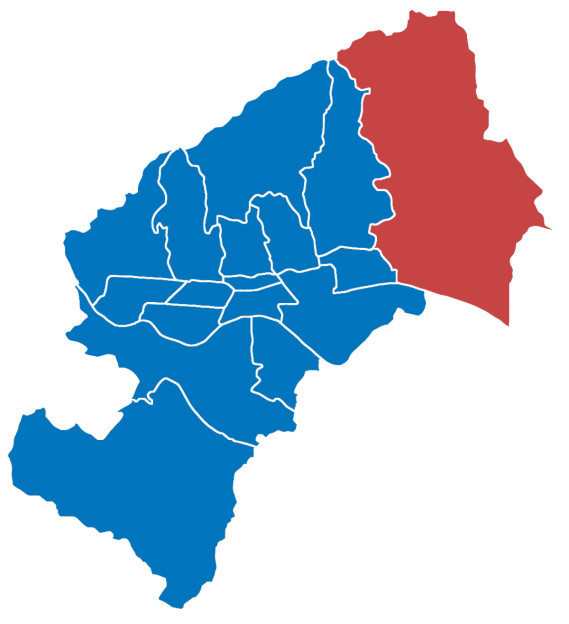 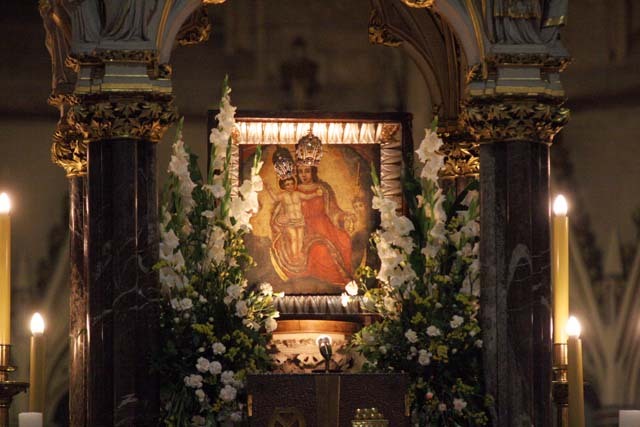 DAN GRADA : 31.svibnja
 ZAŠTITNIK : Majka Božja od kamenitih vrata
POŠTANSKI BR.:10 000
 AUTOOZNAKA :ZG
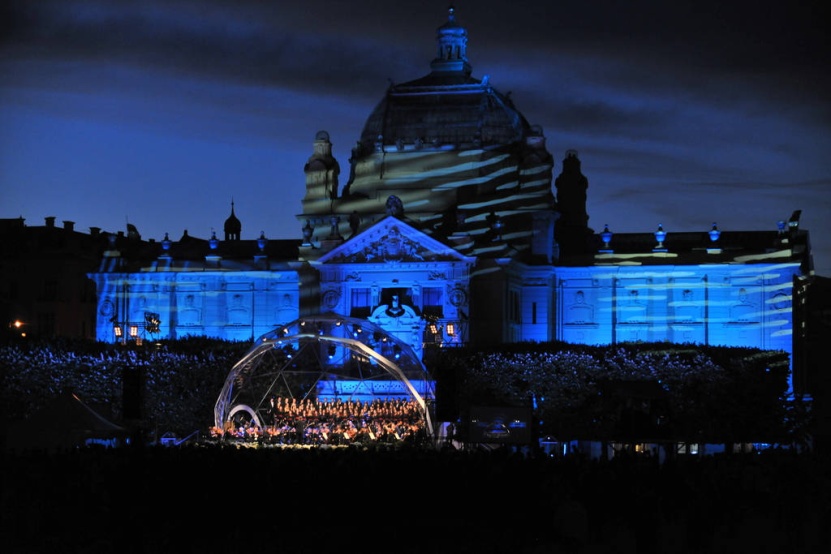 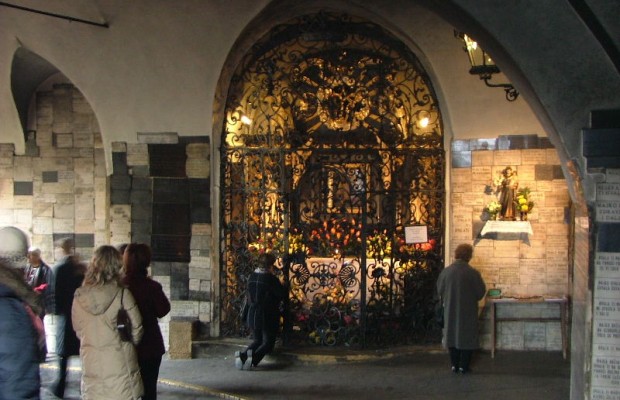 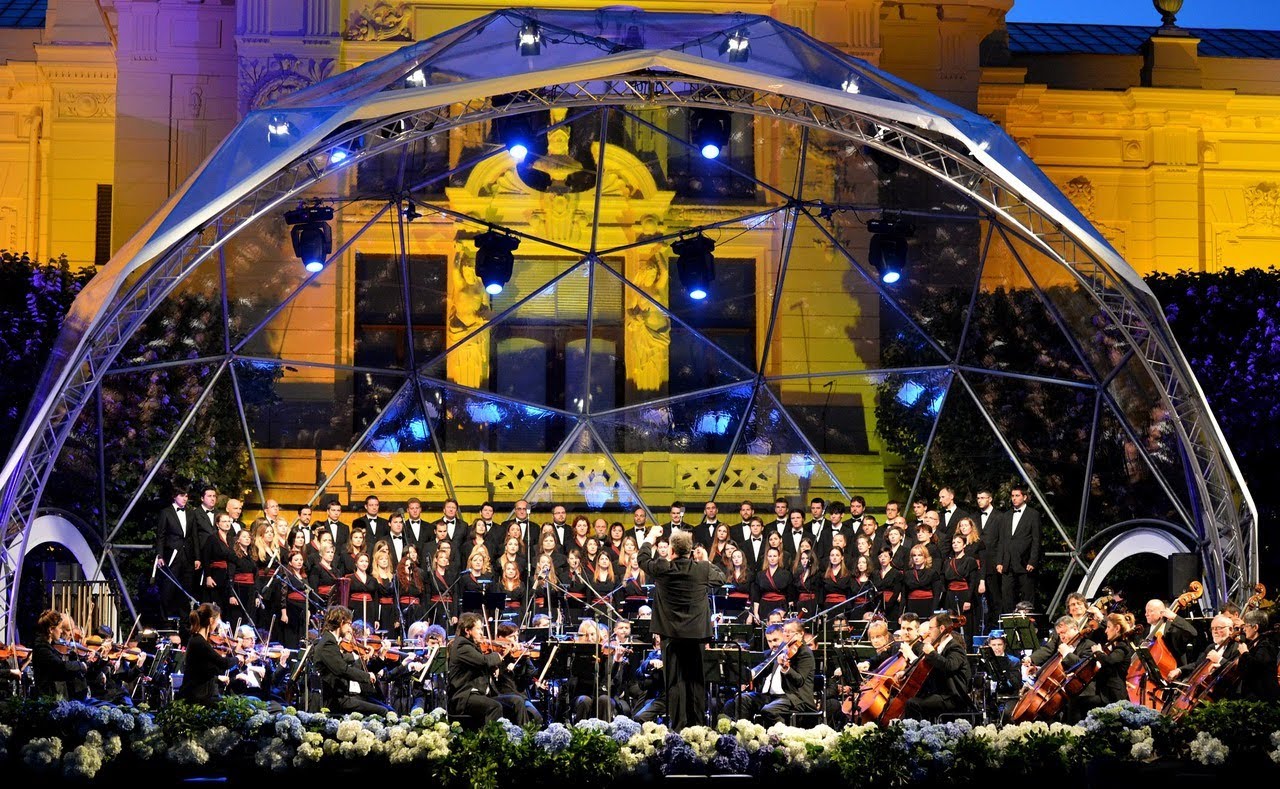 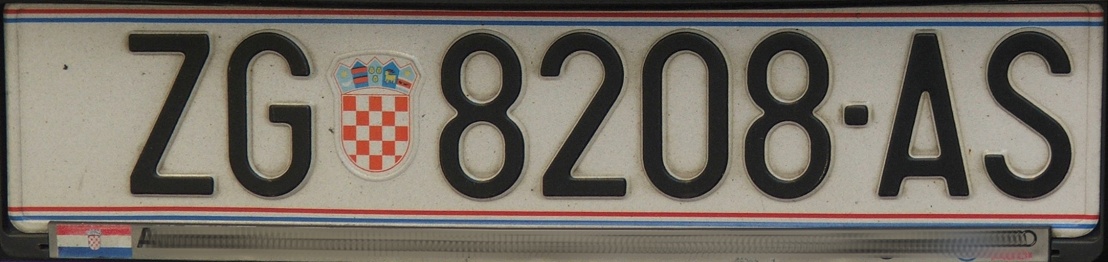 POVIJEST
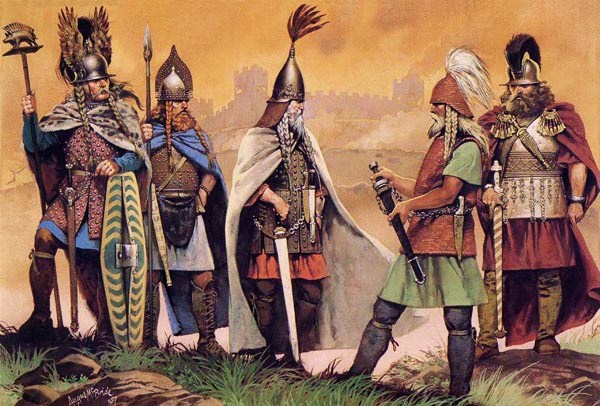 arheološka istraživanja dokazuju postojanje života oko današnjeg Zagreba već u kamenom dobu, oko       35 000 godina pr. Kr.
  kasniji nalazi dokazuju naseljavanje :
     - Ilira
     - Kelta(4. stoljeću pr. Kr. )
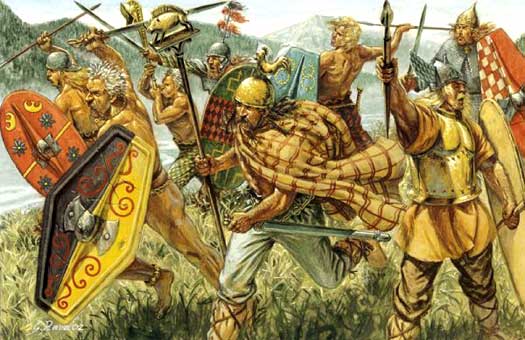 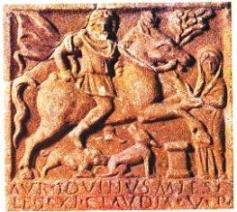 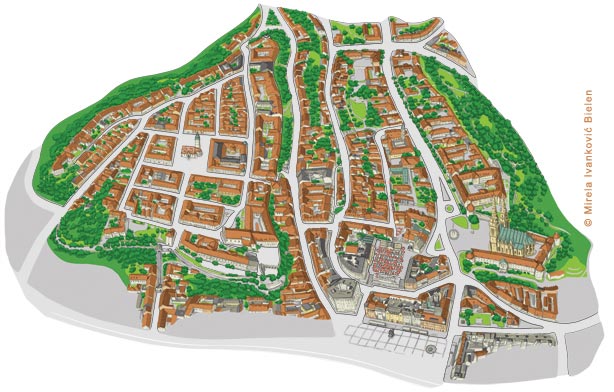 povijesnu jezgru nastao je u srednjem vijeku na dvama brežuljcima:  
      -svjetovnom Gradecu, današnji Gornji grad 
      - crkvenom Kaptolu
prvi pisani spomen Zagreba potječe iz 1094. godine kada mađarski kralj Ladislav Arpadović na svom putu prema Jadranu osniva zagrebačku biskupiju na Kaptolu(prvi put se spominje ime Zagreb)
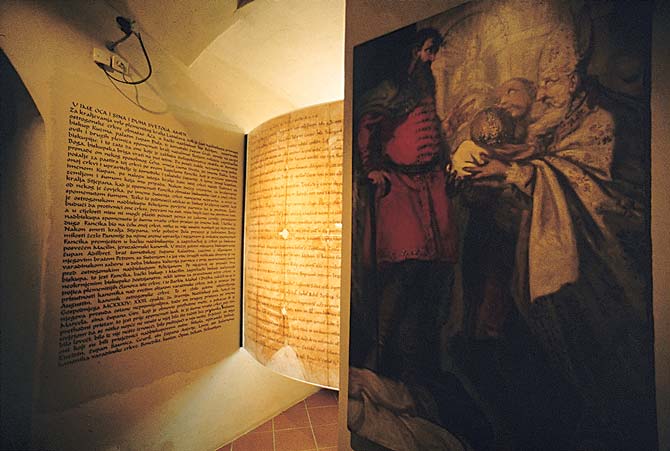 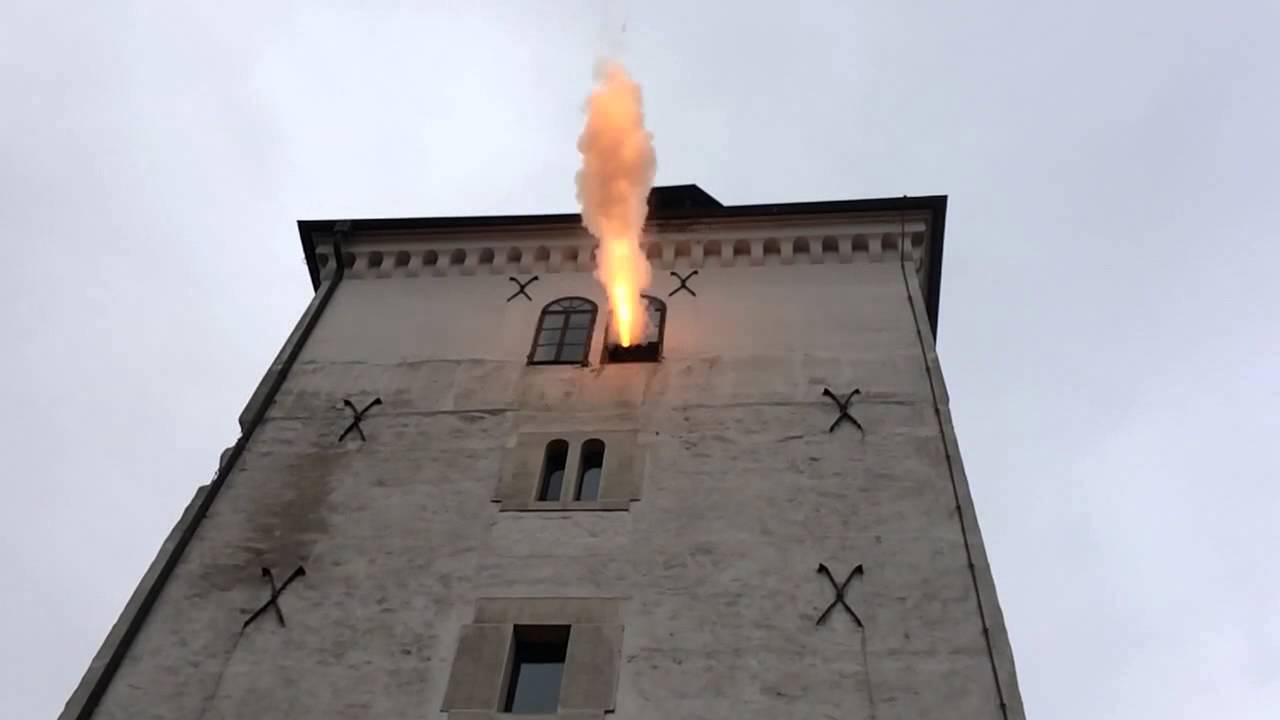 sredinom 13. stoljeća Tatari su opustošili Mađarsku, a njihov kralj Bela IV. bježi u Zagreb gdje mu građani daju siguran zaklon; iz zahvalnosti 1242. godine kralj poveljom daje Gradecu status slobodnoga kraljevskog grada
srednjem vijeku često suprotstavljena brežuljka, dijelio je i spajao potok Medveščak na kojem su se gradili mlinovi(danas Tkalčićeva ulica)
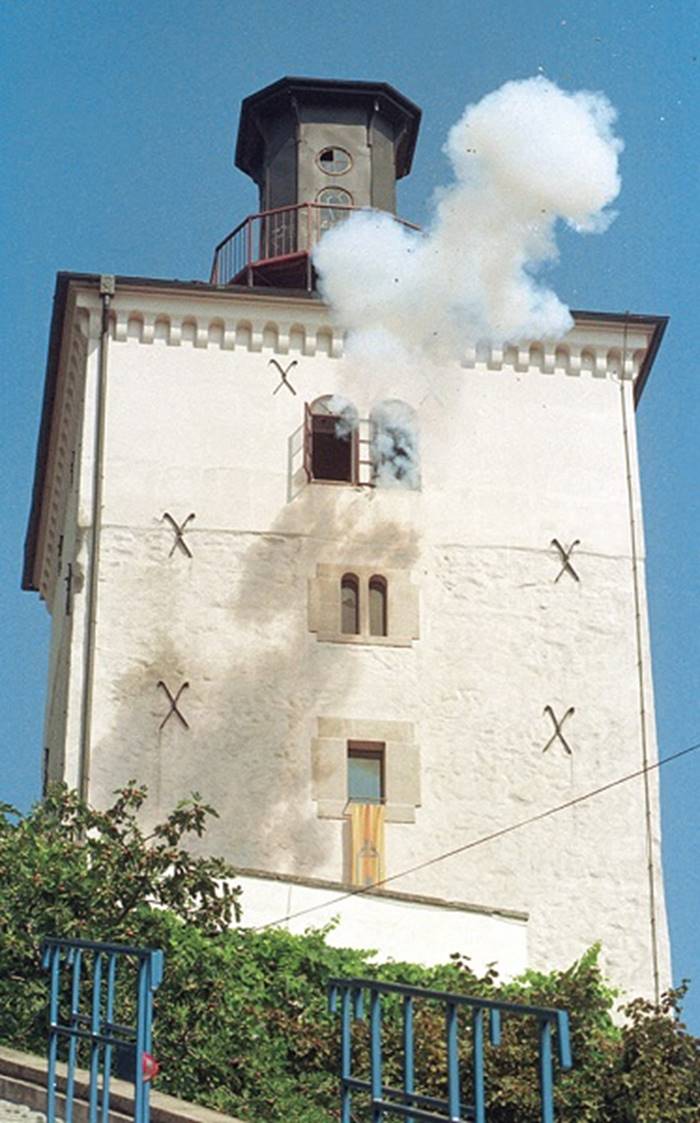 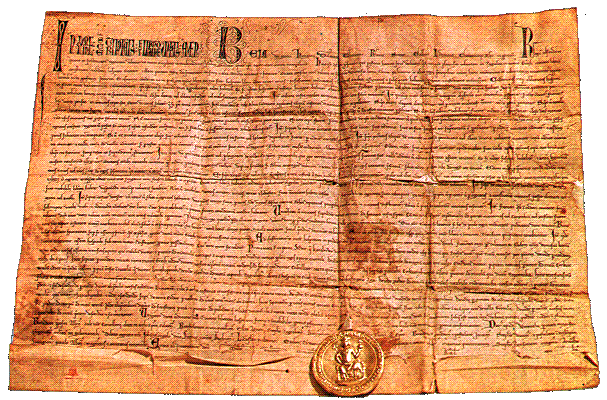 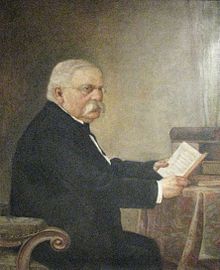 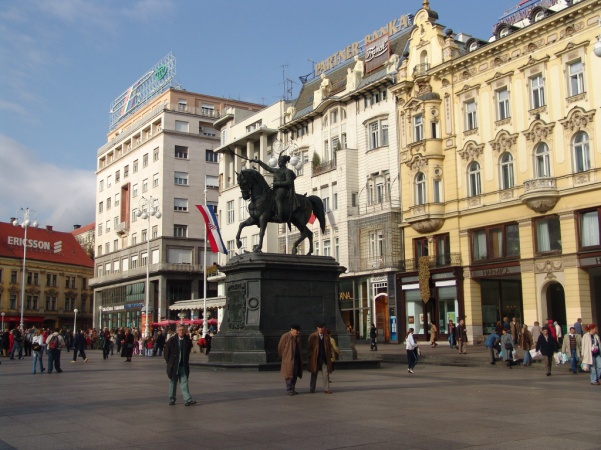 1850. ujedinjenje Gradeca i Kaptola u jedinstveni Zagreb
PRVI GRADONAČELNIK: Janko Kamauf
TRG BANA JOSIPA JELAČIA: legenda; Manduševac; ime grada Zagreba
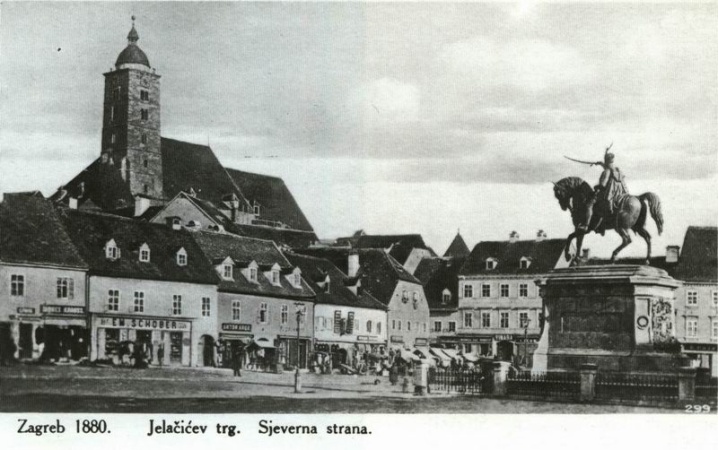 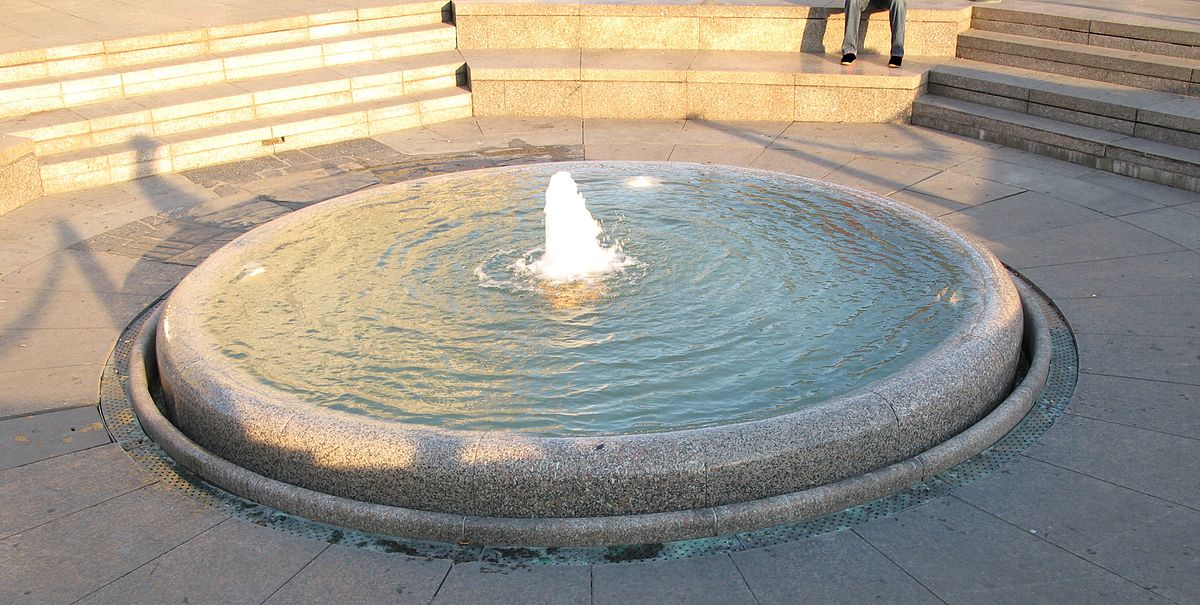 UMJETNOSU I KULTURA
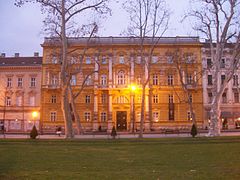 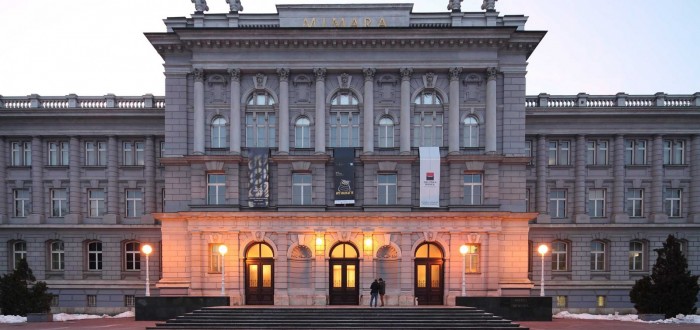 MUZEJI:
• Arheološki muzej
• Etnografski muzej 
• Gliptoteka HAZU 
• Hrvatski državni arhiv
• Muzej arhitekture 
• Muzej naivne umjetnosti
• Povijesni muzej 
• Prirodoslovni muzej
• Školski muzej 
• Športski muzej
• HT muzej  
• Kabinet grafike HAZU
• Lovački muzej 
• Muzej Franje Schneidera
• Muzej grada Zagreba 
• Muzej iluzija
• Muzej Mimara 
• Muzej prekinutih veza
• Muzej suvremene umjetnosti  
• Muzej za umjetnost i obrt
• Atelier Ivana Meštrovića  
• Muzej Dražena Petrovića
• Tehnički muzej  
• Tiflološki muzej
• Muzej Alojzija Stepinca
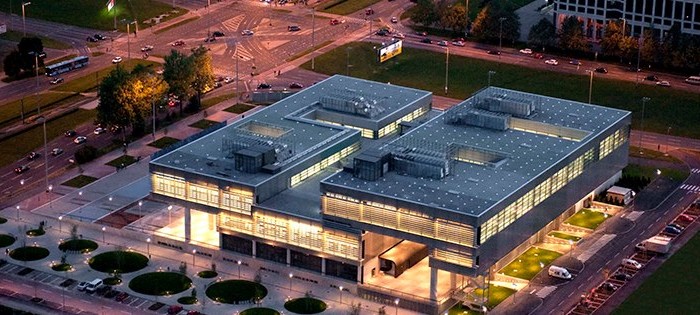 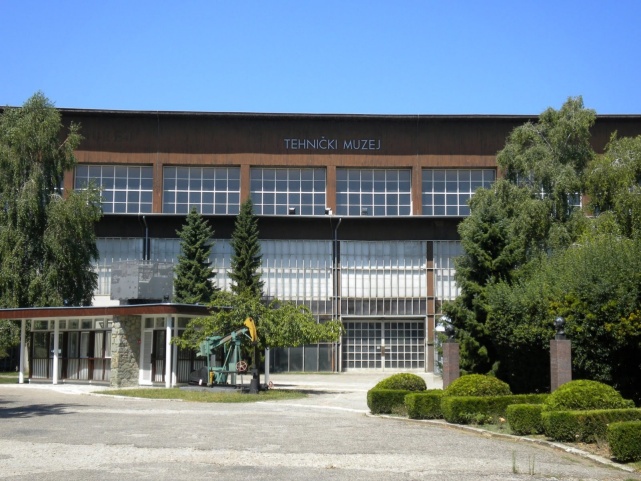 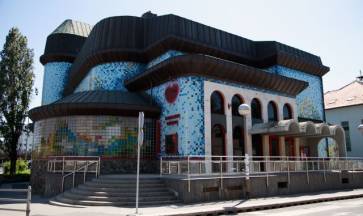 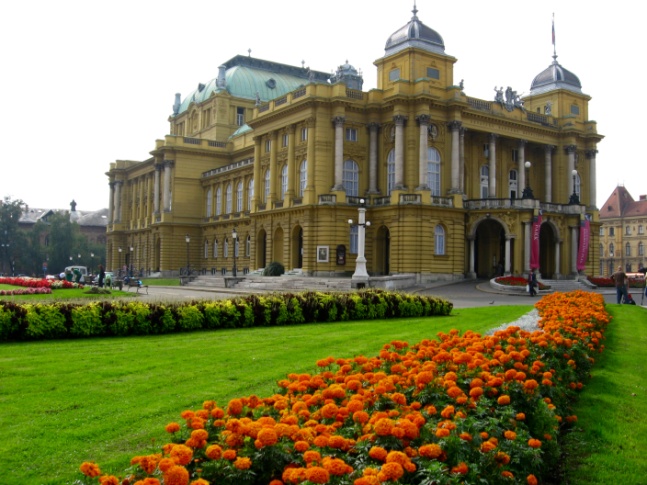 KAZALIŠTA:
-Bagatella 
- Dubrava 
- Gavella 
-Gorgona    
- Histrionski dom
-HNK
-Kerempuh
- KNAP    
- Komedija
- Mala scena
- Moruzgva
- Ribnjak    
- Teatar EXIT
- Teatar &TD
- Trešnja
- Vidra    
- ZKL
- ZKM
- Žar ptica
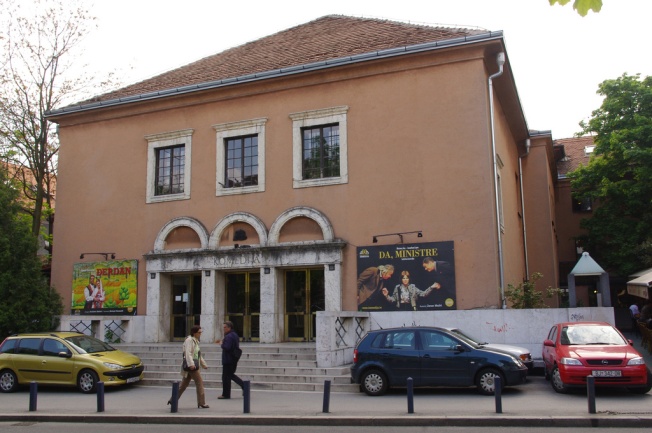 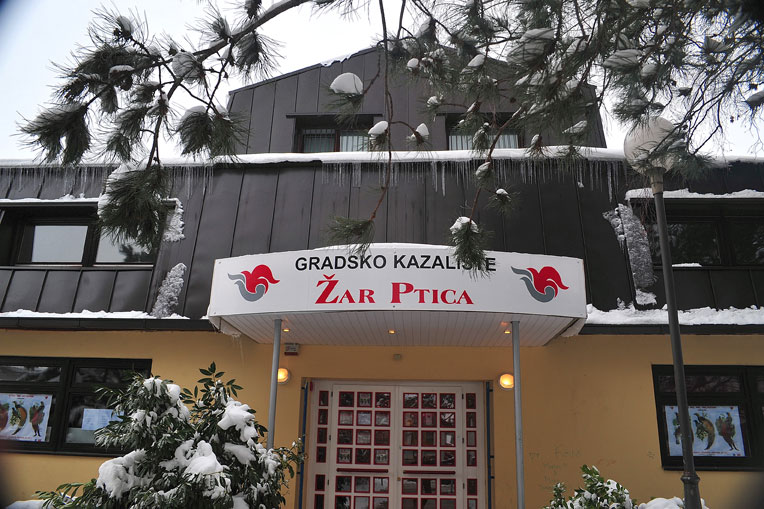 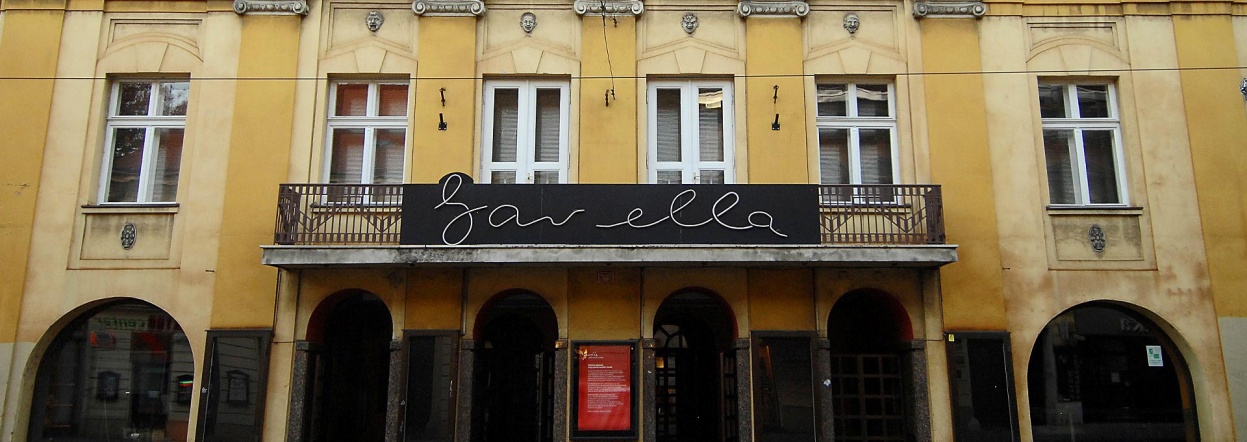 ADVENT U ZAGREBU
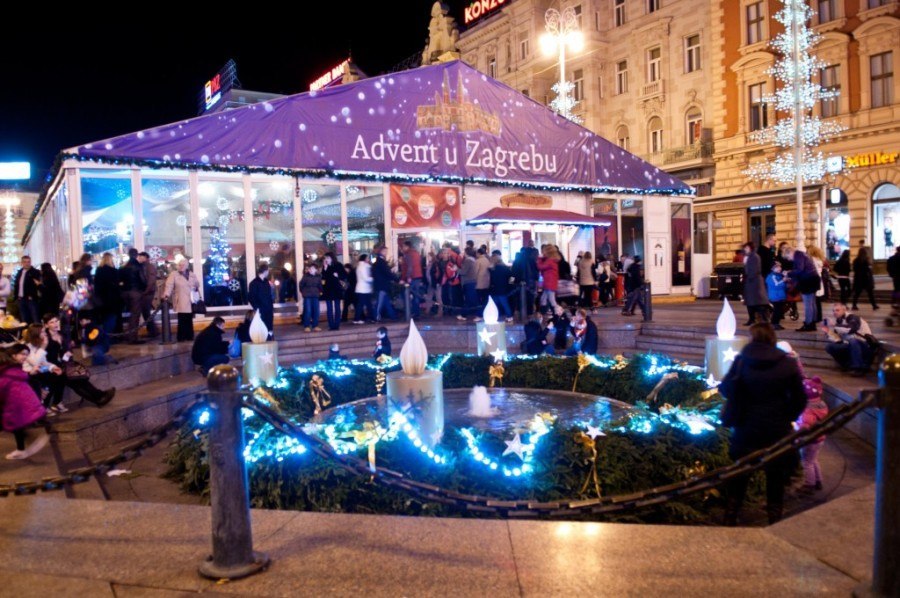 tradicionalna predblagdanska manifestacija koja se održava na više lokacija u središtu Zagreba s bogatim kulturno-zabavnim programom
 počinje krajem studenoga i traje do kraja prosinca
Advent u Zagrebu počinje tradicionalnim paljenjem prve adventske svijeće na Trgu bana Jelačića, kod Manduševca
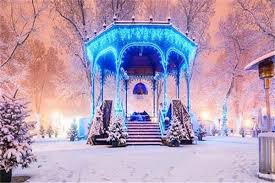 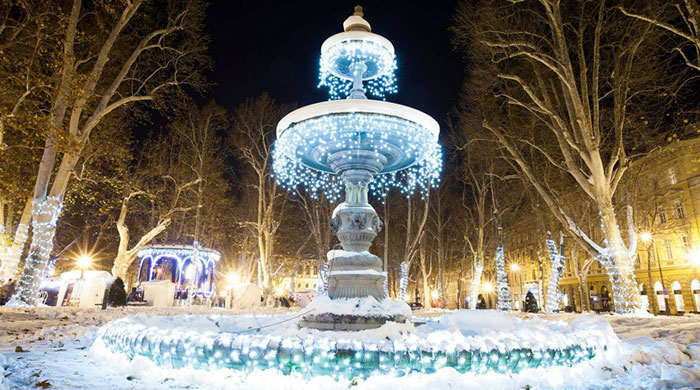 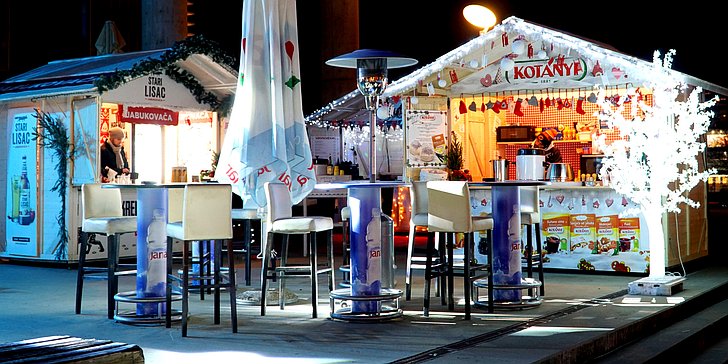 sajmovi
na Kaptolu ispred Katedrale, Zajednica Cenacolo tradicionalno priređuje žive jaslice
ledeni park na Tomislavovom trgu, koji uključuje klizalište, ugostiteljsku ponudu i glazbene programe
 dvije godine za redom advent u Zagrebu je proglašen najboljim u Europi
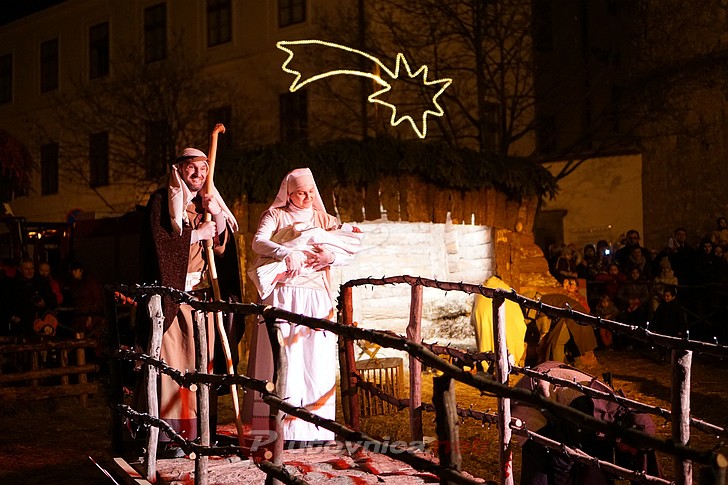 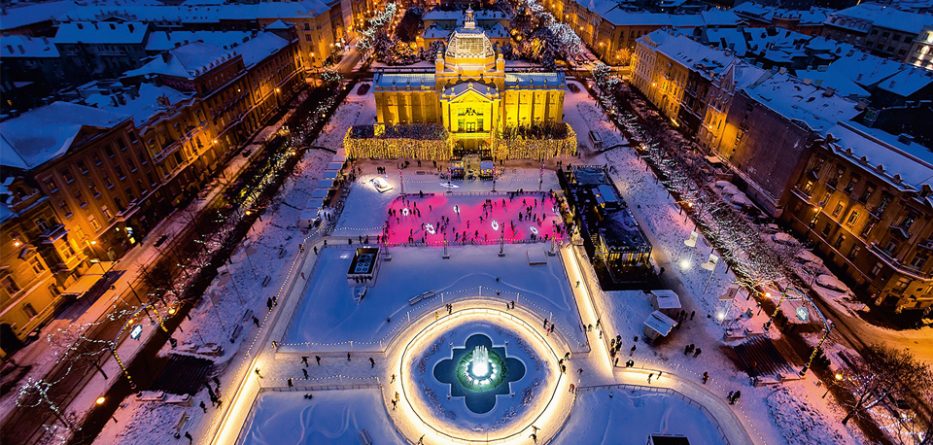 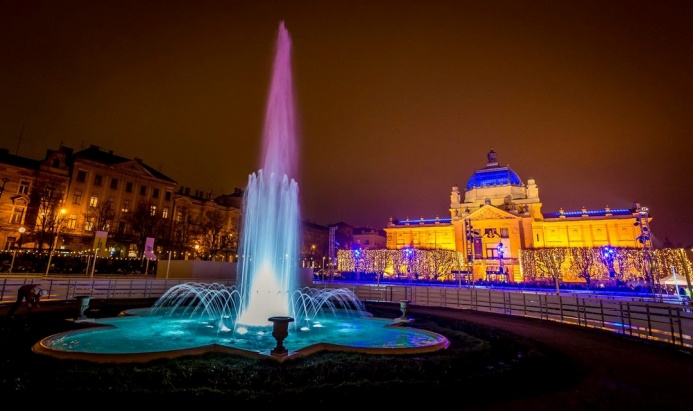 SPORT
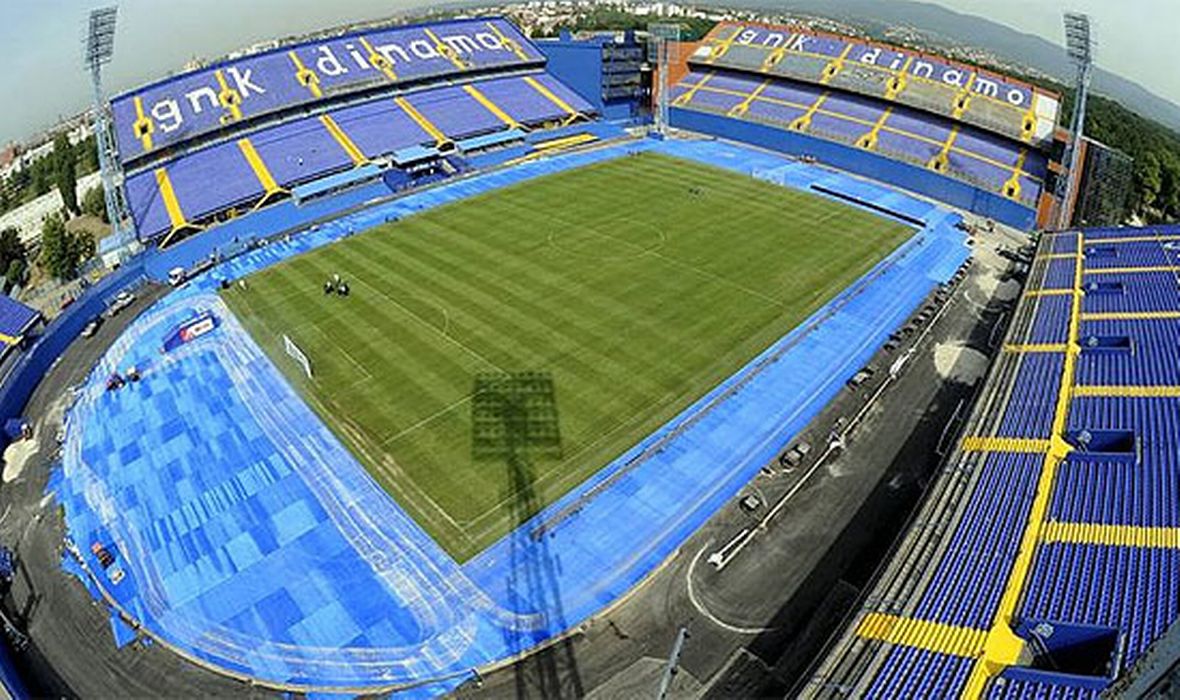 NEKA SREDIŠTA SPORTSKIH DOGAĐANJA:
nogometni stadion na Maksimiru
Atletski stadion Mladost
 Dom sportova
Cibona
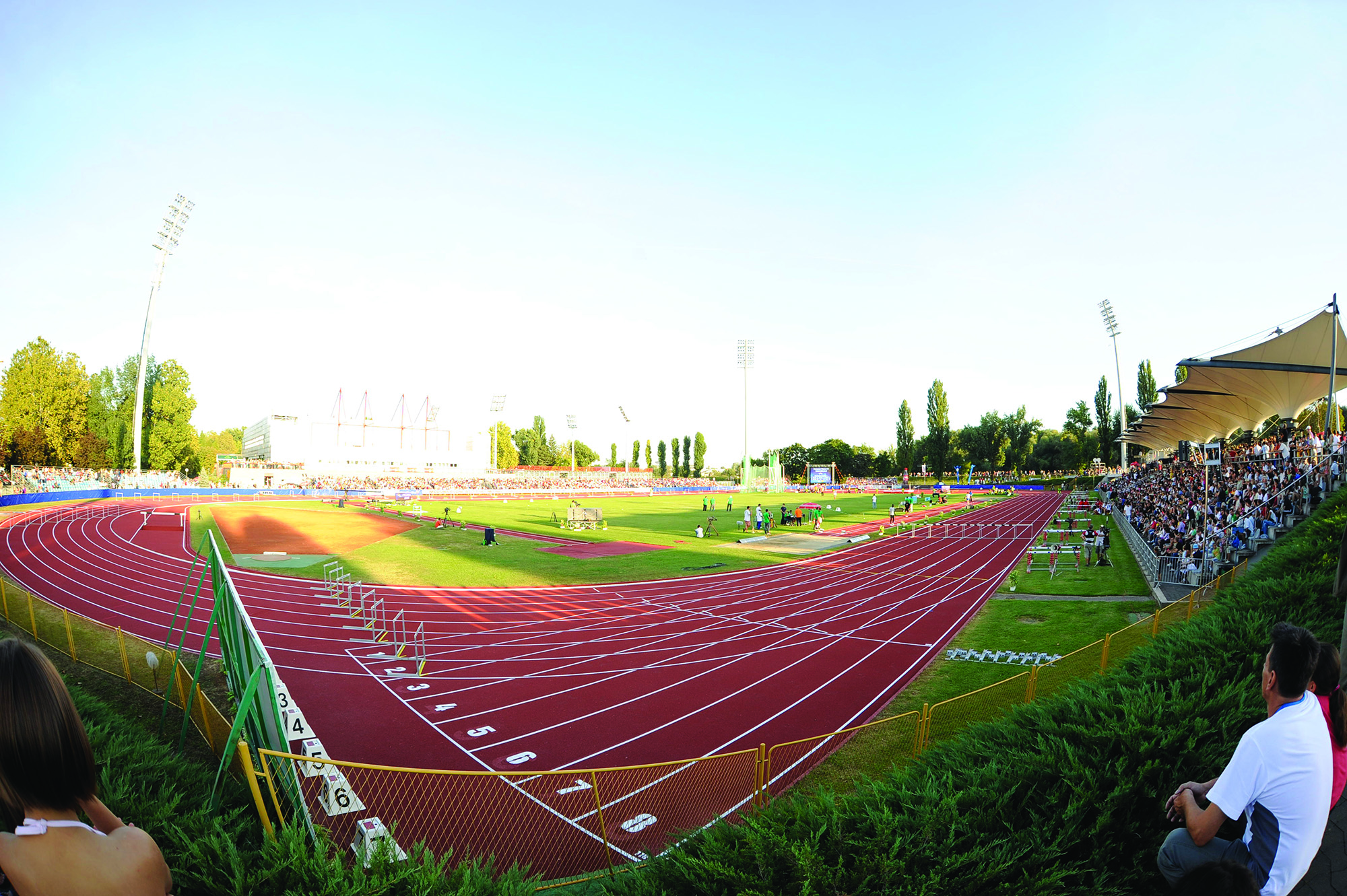 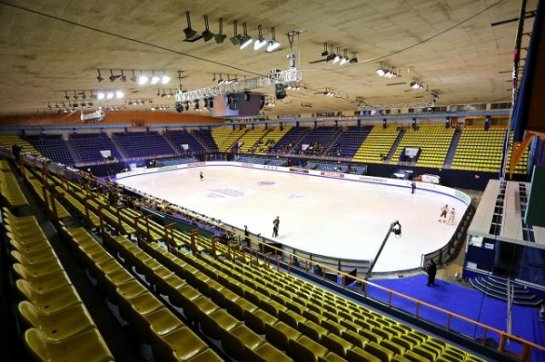 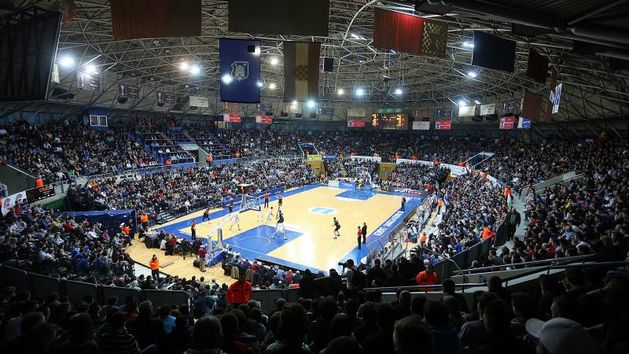 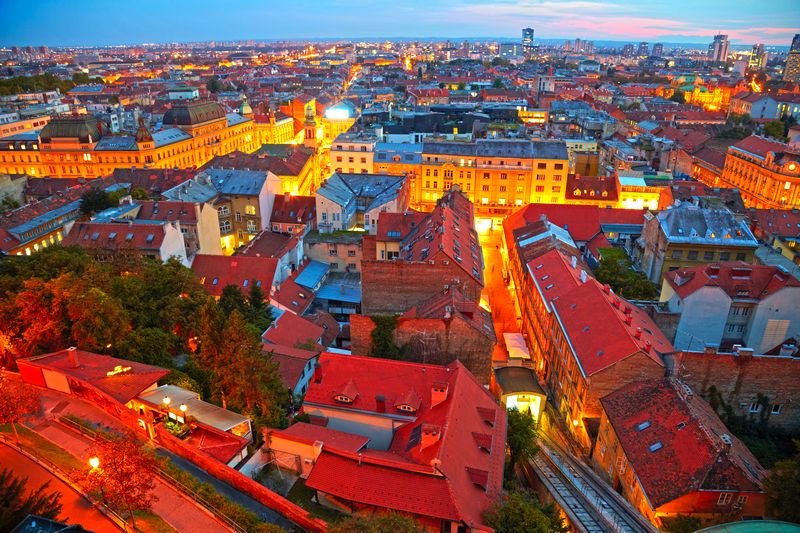 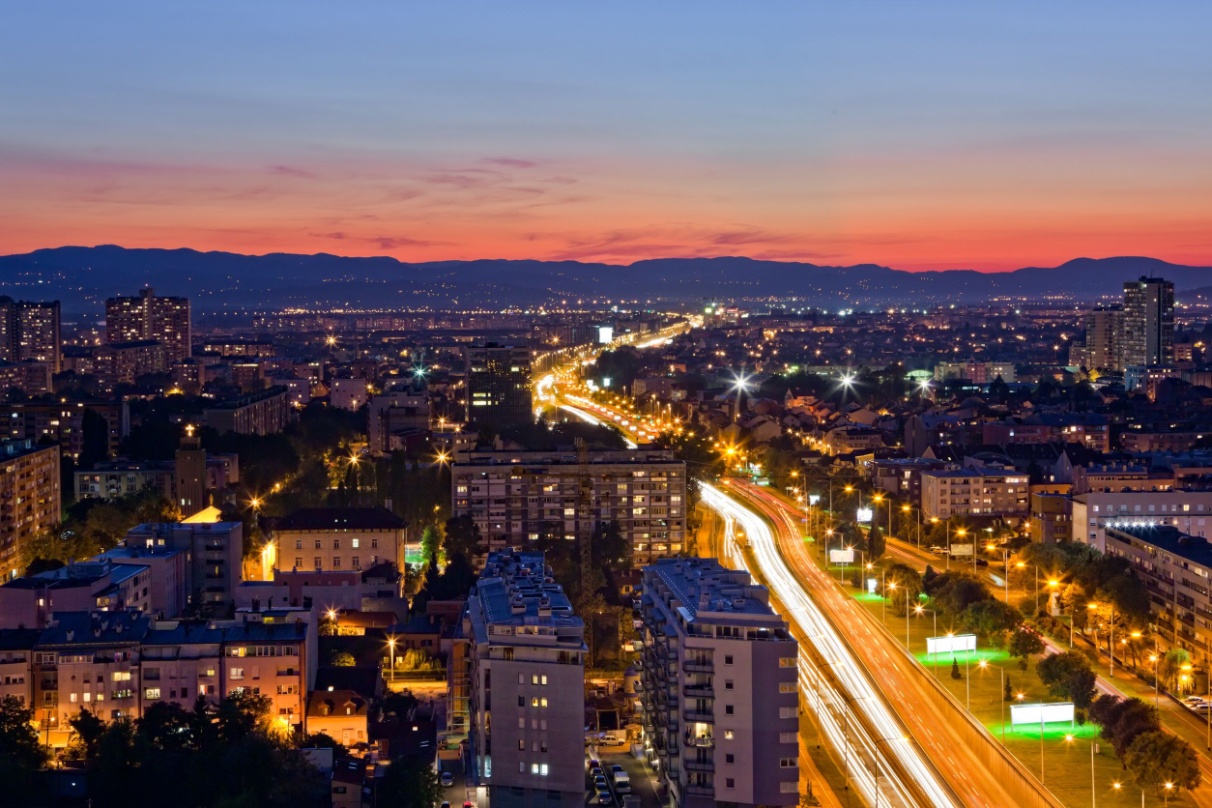 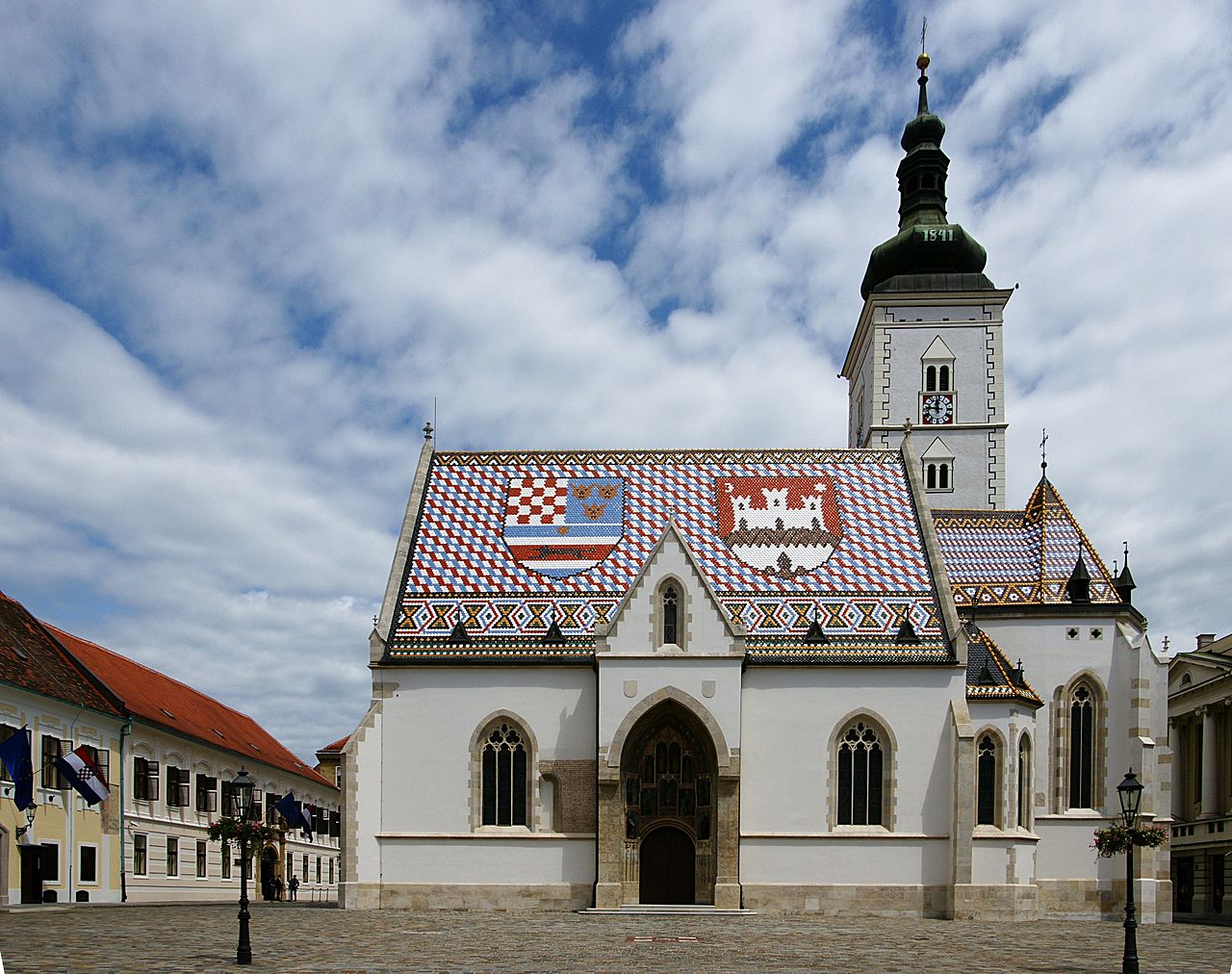 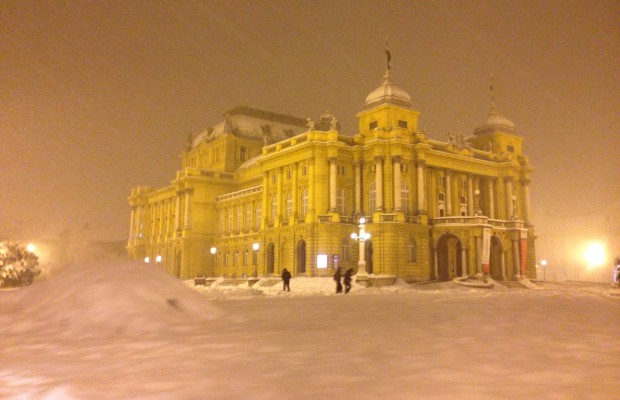 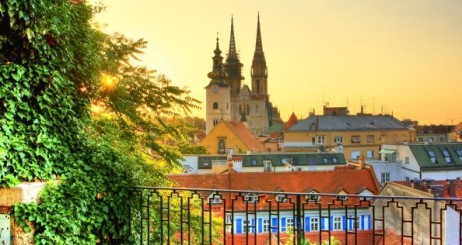 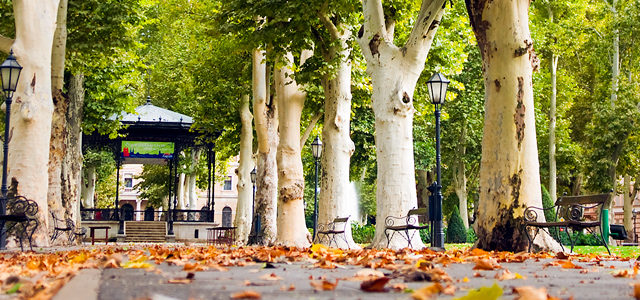 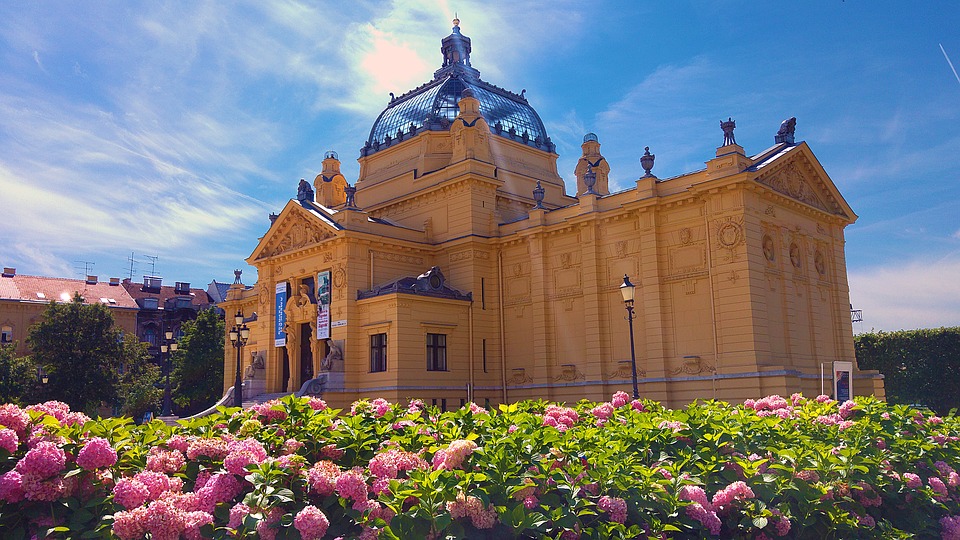 HVALA NA PAŽNJI !!!
Ana Kušt,8.c